Poslední indiánské války, autor: Josef Opatrný
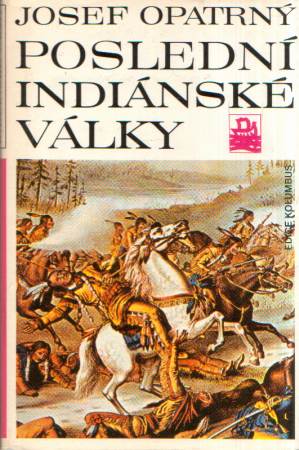 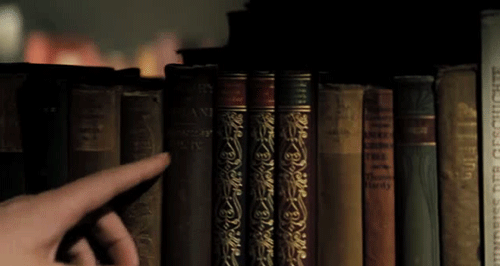 Jan Strouha, Zbyněk Adámek
Josef OPATRNÝ, Prof. PhDr. CSc.
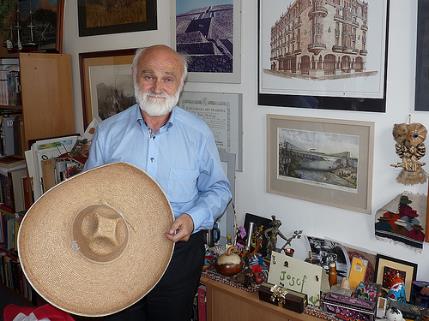 -     nar.: 1945
zabývá se zejména problematikou dějinami Mexika a Kuby v 19. století, formováním moderních národů v Latinské Americe, politikou USA v Latinské Americe, obrazem Ameriky v české společnosti a českou emigrací na americký kontinent
přednáší od konce 80. let dějiny Španělska a Latinské Ameriky, pravidelně koná přednášku, vede diplomový seminář k problematice historie hispánské společnosti, přednáší též dějiny Spojených států
Přednáší na FF UK, MUP, ČZU – PEF
V roce 2003 obdržel za rozvoj české hispanistiky Řád Isabely Kastilské z rukou španělského krále Juana Carlose
Osidlování USA
Původní obyvatelé byli indiáni, kteří sem přišli asi 30000-40000 let p.ř.n.l. přes Sibiř
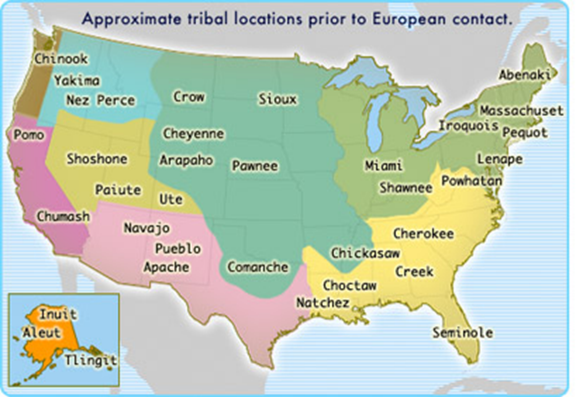 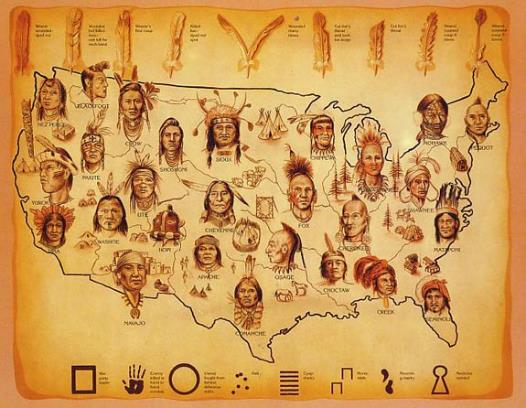 Kolonizace USA
Hranice bělošského osídlení se každým rokem posunovala zhruba o 25 km směrem na západ.

Toto území postupně zalidňovali tzv. hraničáři
ZÁPAD


Indiáni
FARMÁŘŠTÍ HRANIČÁŘI


Dřevorubci, malí zemědělci, farmáři
MĚSTŠTÍ HRANIČÁŘI

Malá města
Řemeslníci
Obchodníci
VÝCHOD

Velká města
Průmysl
Doprava
University
Lovci
Misionáři
Dobytkáři
Cowboyové
Zlatokopové
Dřevaři
Postupné osidlování severní Ameriky bělošskými kolonisty
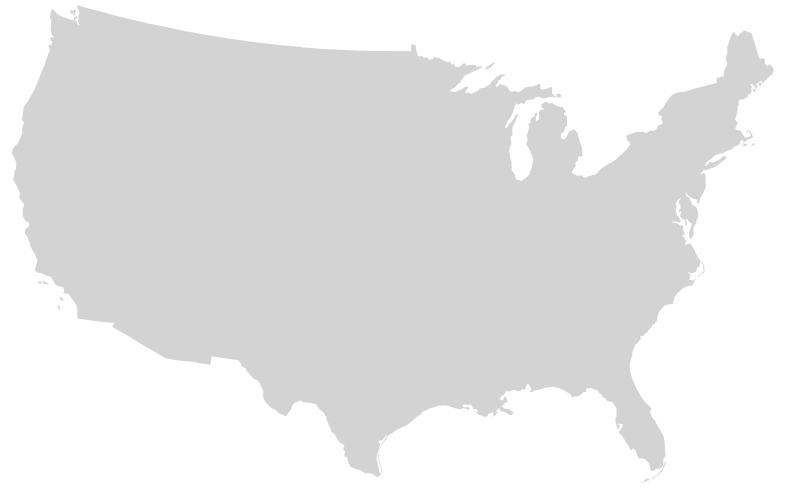 1783
1853
1820
1890
Celkový počet imigrantů mezi lety 1831 - 1940
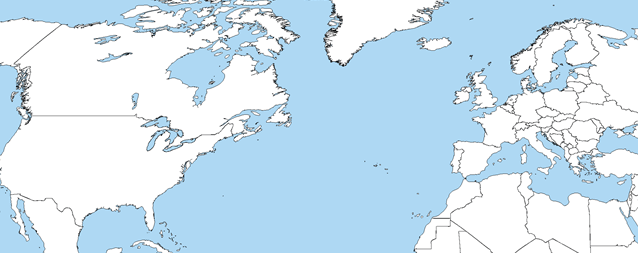 Irové 4,5
Skandinávci  2,3
Angličané  2,5
Němci 5,0
Rakousko – Uhersko  4,5
Italové 4,5
Mimoevropští přistěhovalci 5,0
33 mil.
Rusové 3,4
S. Amerika – Subartická oblast 
-obyvatelé severních lesů jsou především kočovní jezdci, závislí na stádech sobů
-doprava = kanoe, chůze = sněžnice
-například indiáni Čipevajané
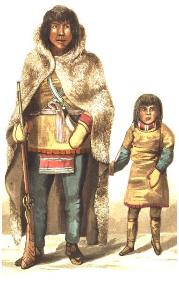 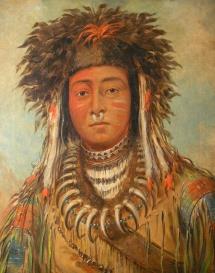 Severovýchod (Východní lesy)
-lesní indiáni si vážili obratnosti a odvahy, jíž muži předváděli v boji, ale i při hrách a sportech
-v životě zdejších indiánů mělo velký význam zemědělství, ale též sběr jedlých rostlin (např. divoká rýže, javorový sirup), rybolov i lov
-kmeny měly demokratické uspořádání a často se sdružovaly do konfederací
příklad: Irokézové, Huroni
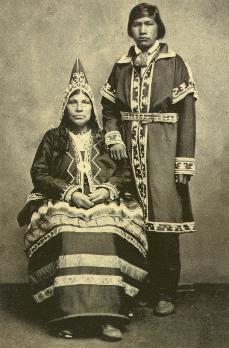 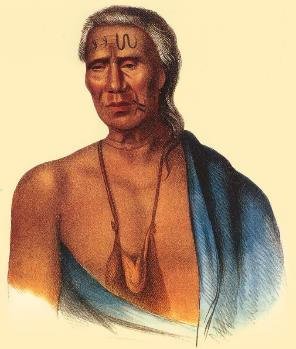 Jihovýchod
-indiáni byli zemědělci a rybáři, sběr planých rostlin a lov měly menší význam 
-obydlím byly dlouhé domy, chýše s hlíny a rákosu i dřevěné sruby
-demokratické či monarchistické uspořádání
například: indiáni IROKÉZOVÉ, HURONI
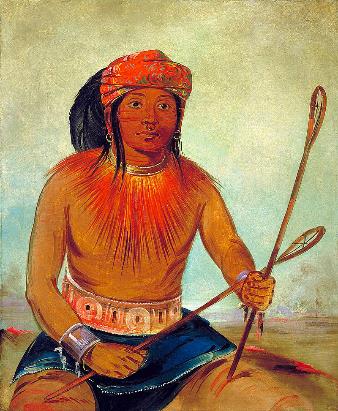 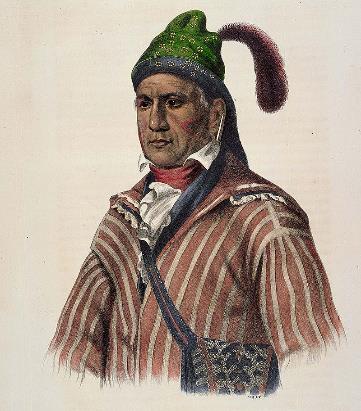 Velké pláně
-kultura prérijních indiánů, zobrazená v mnoha knihách a filmech
-byla založena především na lovu bizonů, významný byl i sběr jedlých rostlin
-chov koní
-obydlím bylo týpí z bizoních kůží, u usedlých kmenů i hliněné zemnice
- v životě mužů měl velký význam boj, úspěšní válečníci se zdobili orlími pery a nosili okázalé čelenky
- obřady - byly spojeny s očistou v potní chýši a kouřením dýmky
Například: KOMANČOVÉ. APAČOVÉ, SIUXOVÉ
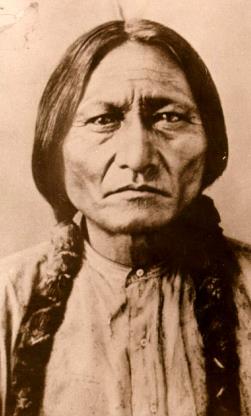 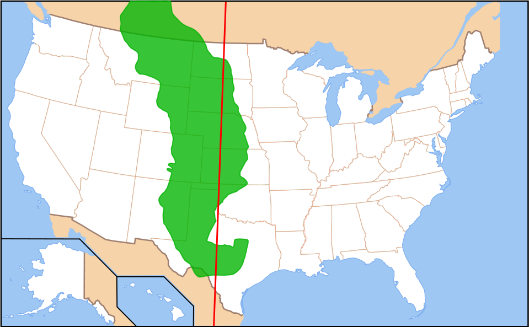 Severozápadní pobřeží
-kultura severozápadních indiánů byla založená na lovu pravidelně migrujících lososů
-tradičním obydlím byly dlouhé domy z dřevěných trámů, často zdobené totemovými sloupy
-ze dřeva vyrábí i dlabané kánoe, masky či nářadí
-významným obřadem byl potlač spojený s rozdílením darů
-příklad: KWAKWIUKOVÉ
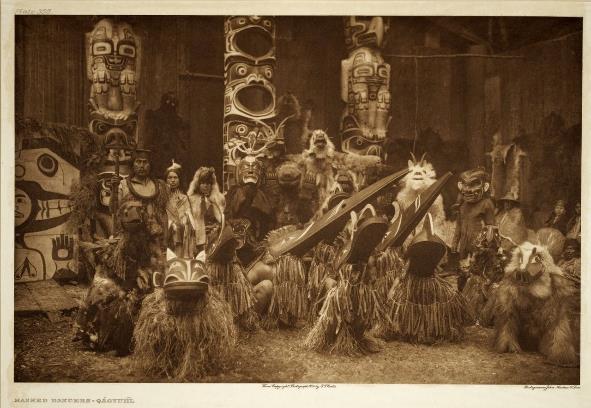 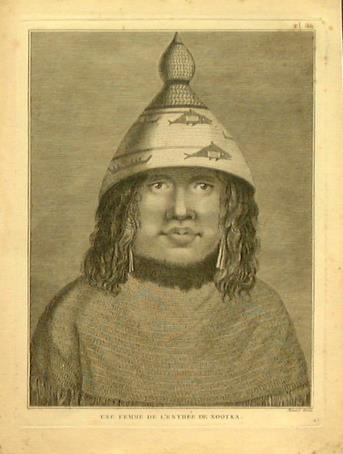 Kalifornie
-v Kalifornii žilo na poměrně malém území velké množství kmenů, některé z nich však byly vyhubeny během 19. stol., zvláště v době Zlaté horečky 
-kalifornští indiáni byli mírumilovní sběrači, rybáři a lovci drobné zvěře, živili se hlavně žaludy dubů
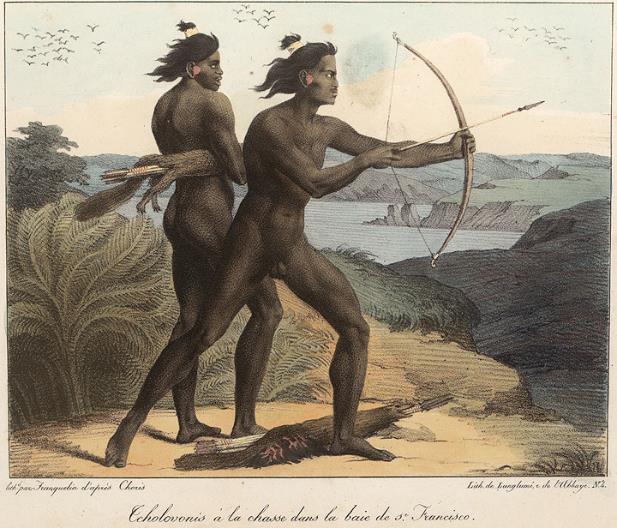 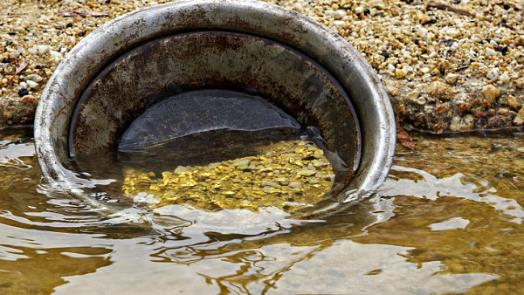 Zlatá horečka
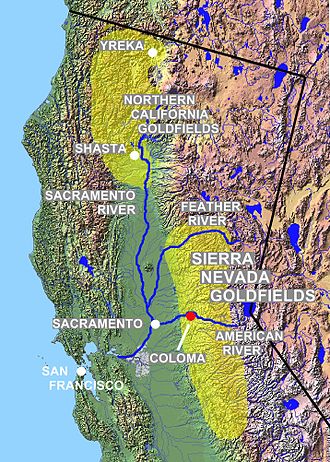 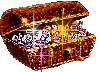 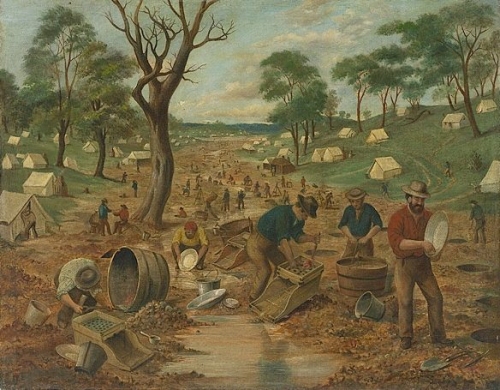 https://www.stream.cz/slavnedny/829481-den-ktery-odstartoval-zlatou-horecku-na-klondiku-16-srpen
konflikty s USA
1776 vyhlásili osadníci anglických osad nezávislost na Velké Británii a již krátce poté si nárokovali území až k Mississippi
vlna osadníků z Evropy touží nalézt nové pozemky a dostávají se do konfliktu s indiány
někdy zástupci vlády jednají s indiánskými náčelníky a půdu odkupují a zajišťují přesun na západ, jindy je vyhánějí násilím
vláda USA nerespektovala vlastní závazky, že bude ctít práva indiánů na půdu v indiánských oblastech – když tam byla naleziště surovin, ekonomické důvody převážili
postupně došlo k přesunu několika kmenů do neúrodných oblastí, kde vznikly rezervace
14
přesuny indiánských kmenů
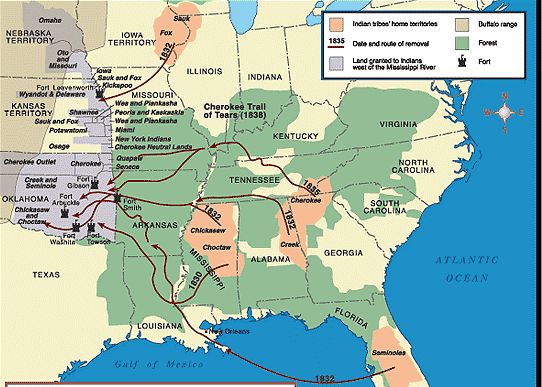 15
železnice
Kolonizace západních území v 19.století se urychlila za přispění vybudování transkontinentálních železnic. 
Vlny přistěhovalců z Evropy se rozšiřovaly za vidinou svobodného života, získání nových pozemků a ložisek zlata, která se tam nacházela. Tato kolonizace západu s sebou však přinesla téměř úplné vyhlazení původních indiánů.
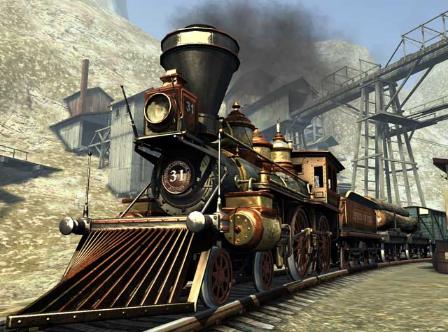 Černé hory
Na hranicích dnešního Wyomingu a Jižní Dakoty
Od roku 1776 územím Siuxů
1868 podpis dohody stanovující Černé hory jako území indiánů
Mezi zlatokopy legendy o zlatě v Černých horách
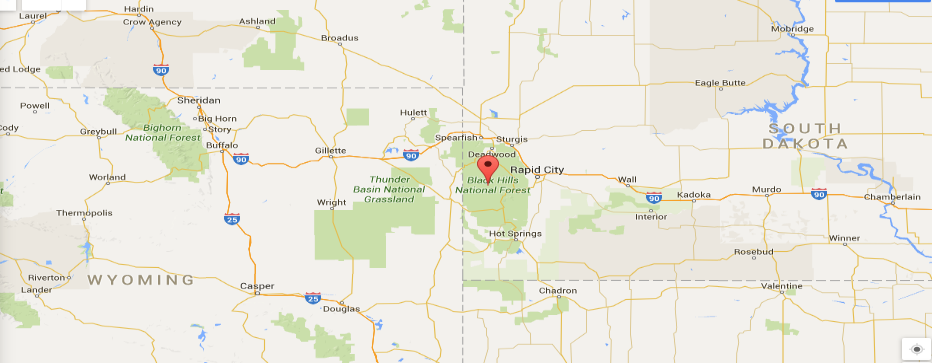 Černé hory
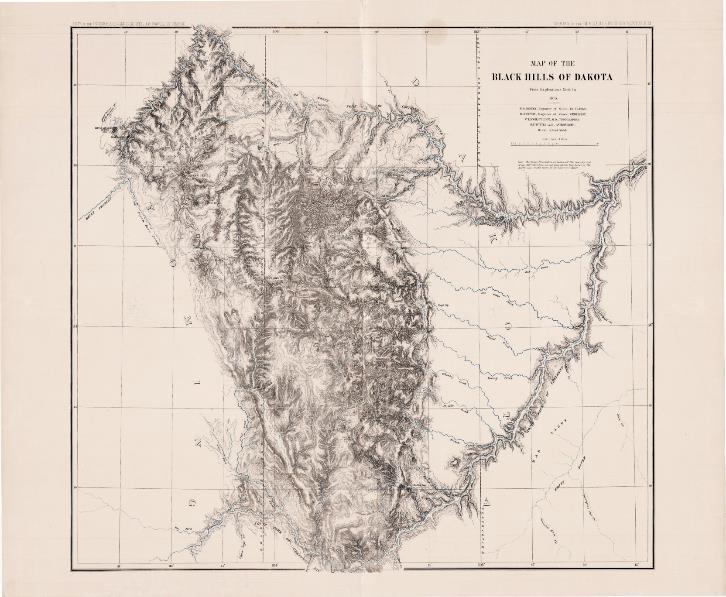 1872 výprava do černých hor za účelem geologického průzkumu
Snaha o odkoupení  od Siuxů
Rozkaz k  odsunu indiánů
Bitva u Little Big Horn
25. června 1876 v Montaně

Na straně spojených států
Generálové Terry , Gibbon a Crook

Na straně indiánů
Sedící býk, Splašený kůň, Žluč
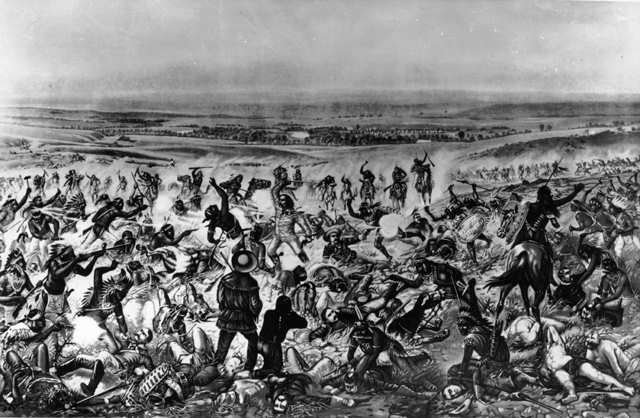 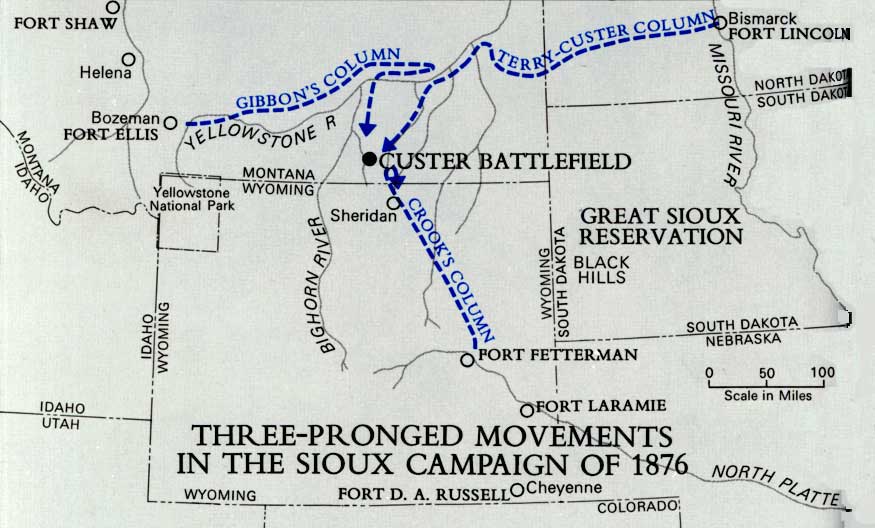 George Armstrong Custer
* 5. prosince 1839
† 25. června 1876 v bitvě u Little Bighornu
1861 promoval ve West Pointu
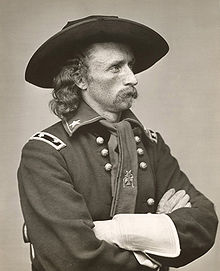 Geronimo
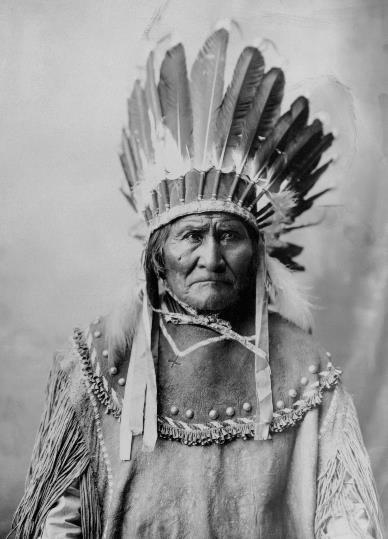 *	sporné nejčastěji uváděno mezi lety 1820 až 1825
† 17. února 1909 na zápal plic

Vlastním jménem Goyathlay nebo Gokhlayeh neboli Ten který zívá
zdroje
http://travelphotobase.com/v/USCO/COGB345.HTM
 http://gallery.sjsu.edu/sacrifice/precolumbian.html
http://en.wikipedia.org/wiki/History_of_colonialism
 http://www.world-mysteries.com/Fall_of_of%20Mayan_civilization.htm
 http://www.historiacultural.com/2010/11/tupac-amaruii-rebelion-revolucion.html
 http://www.learner.org/interactives/historymap/indians.html
 http://www.panhandlepost.com/2013/06/27/obama-creates-white-house-council-on-native-american-affairs/
 http://www.oregonpioneers.com/MapsExpansion.htm
 http://www.answers.com/topic/pocahontas-large-image-1
http://janetkrater.wordpress.com/2011/11/10/disney-life-lessons/
 http://michelleevans77.wikispaces.com/Profession
 http://americanindiantah.com/history/nar_entire_content.html

 http://www.peachridgeglass.com/2012/11/the-tippecanoe-bitters-figural-log-and-mushroom/
 http://doclawrencenews.blogspot.cz/2010_12_01_archive.html
 http://de.wikipedia.org/wiki/George_Armstrong_Custer
http://www.museumsyndicate.com/item.php?item=76805
http://rapgenius.com/Iam-sad-hill-lyrics#note-1809102
http://cs.wikipedia.org/wiki/Soubor:White_House.jpg
http://upload.wikimedia.org/wikipedia/commons/f/f2/US_states_by_date_of_statehood3.gif
http://www.youtube.com/watch?v=aLdQ4DUnnw4&feature=player_embedded
http://upload.wikimedia.org/wikipedia/commons/thumb/4/4c/Edward_S._Curtis_Collection_People_013.jpg/200px-Edward_S._Curtis_Collection_People_013.jpg
http://www.repliky.info/images/nahledy/101.jpg
http://cs.wikipedia.org/wiki/Soubor:ARTrussellCfullsize.jpg
Autor: User Lordkinbote on en.wikipedia – http://photoswest.org/photos/10033626/10033630.jpg, Volné dílo, https://commons.wikimedia.org/w/index.php?curid=1246559